請 謝謝 對不起作詞 ：張淑玲 許美貞作曲 ：許美貞
口白：謝謝您，謝謝您， 請您幫個忙。對不起，對不起，向您賠個禮。
說出心中 真 誠 的 感 謝     對方就能 感 受 你 心 意
請 謝謝 對不起  請 謝謝 對不起  這個 世界變 得 更 美 麗
口白：謝謝您，謝謝您， 請您幫個忙。對不起，對不起，向您賠個禮。
說出心中 真 誠 的 歉 意     對方就能 感 受 你 心 意
請 謝謝 對不起  請 謝謝 對不起  這個 世界一 定  更 美 麗
口白：一起來， 說聲請，真歡喜，對不起，謝謝您，快樂又有禮 。
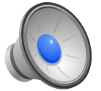